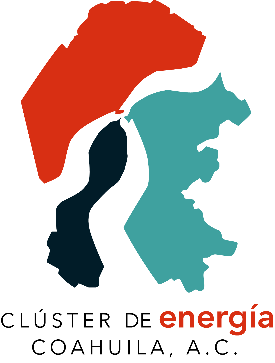 Nombre del responsable: Alejandra Guajardo Alvarado
Fecha de actualización y/o revisión: Enero de 2017